TEXTURA VISUAL Y RELACION  FIGURA FONDO
TEXTURA VISUAL
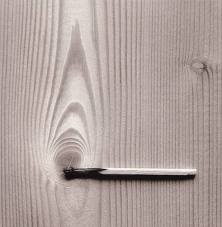 No sólo es la cantidad y el tipo de luz que
reflejan las superficies, sino también la manera en que  la reflejan.
Esta tiene estrecha relación  con la cualidad táctilde una superficie. Algunas de las palabras que usamospara descubrir texturas son áspero, suave, duro, blando.
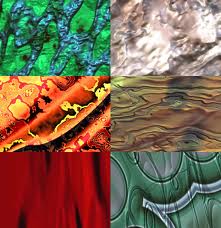 RELACIONFIGURA FONDO
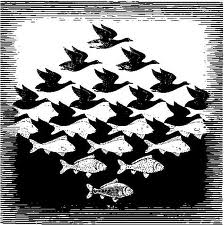 La luz que reflejan los objetos de nuestro campo visual, llega a la retina con diferentes cualidades y cantidades. Y se inicia la respuesta nerviosa correspondiente, lo que el cerebro registra como esquema de energía. Todo ello constituye la base de nuestra percepción. Posee forma porque el contraste crea una
estructura en el esquema. Las partes de baja energía o contraste débil se funden y constituyen lo que los psicólogos llaman fondo.
Las partes de energía más alta y mayor contraste se organizan en lo que se denomina figura. Esta última constituye el interés central, pero el fondo es igualmente importanteporque ambos elementos sonnecesarios para la percepción de la forma.
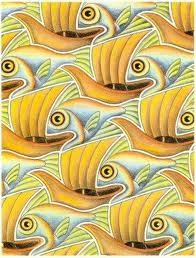 El fondo es más grande que la figura y, por lo común, más simple.  Pero en ocasiones tienen valor de figura porque su mismasimplicidad establece un fuerte contraste con el resto del campo.
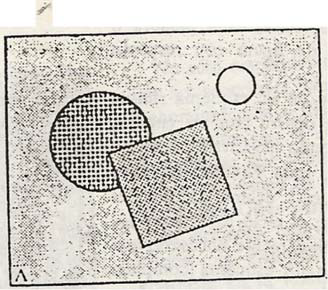 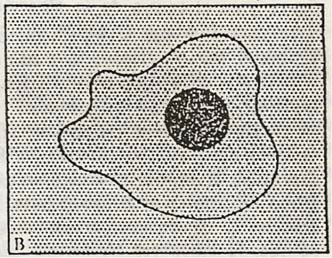